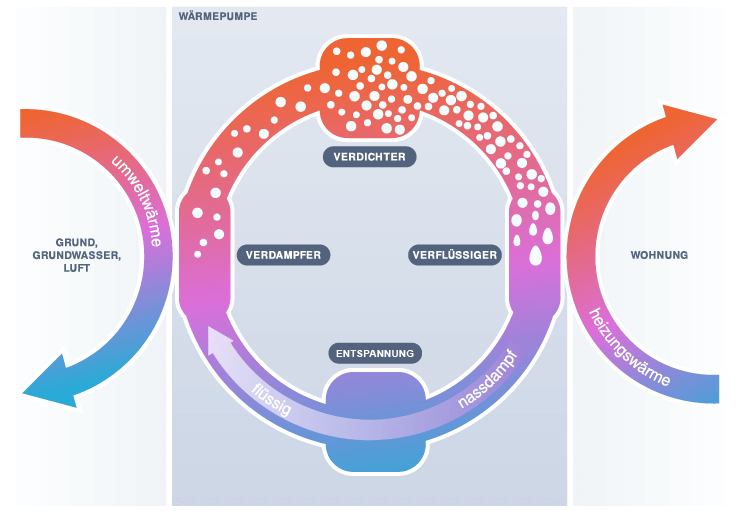 (Symbolbild)
Bild: Adobe Stock
ErfahrungsberichtLuft-Luft-Wärmepumpe
V. Wander / ISE e.V.
220928
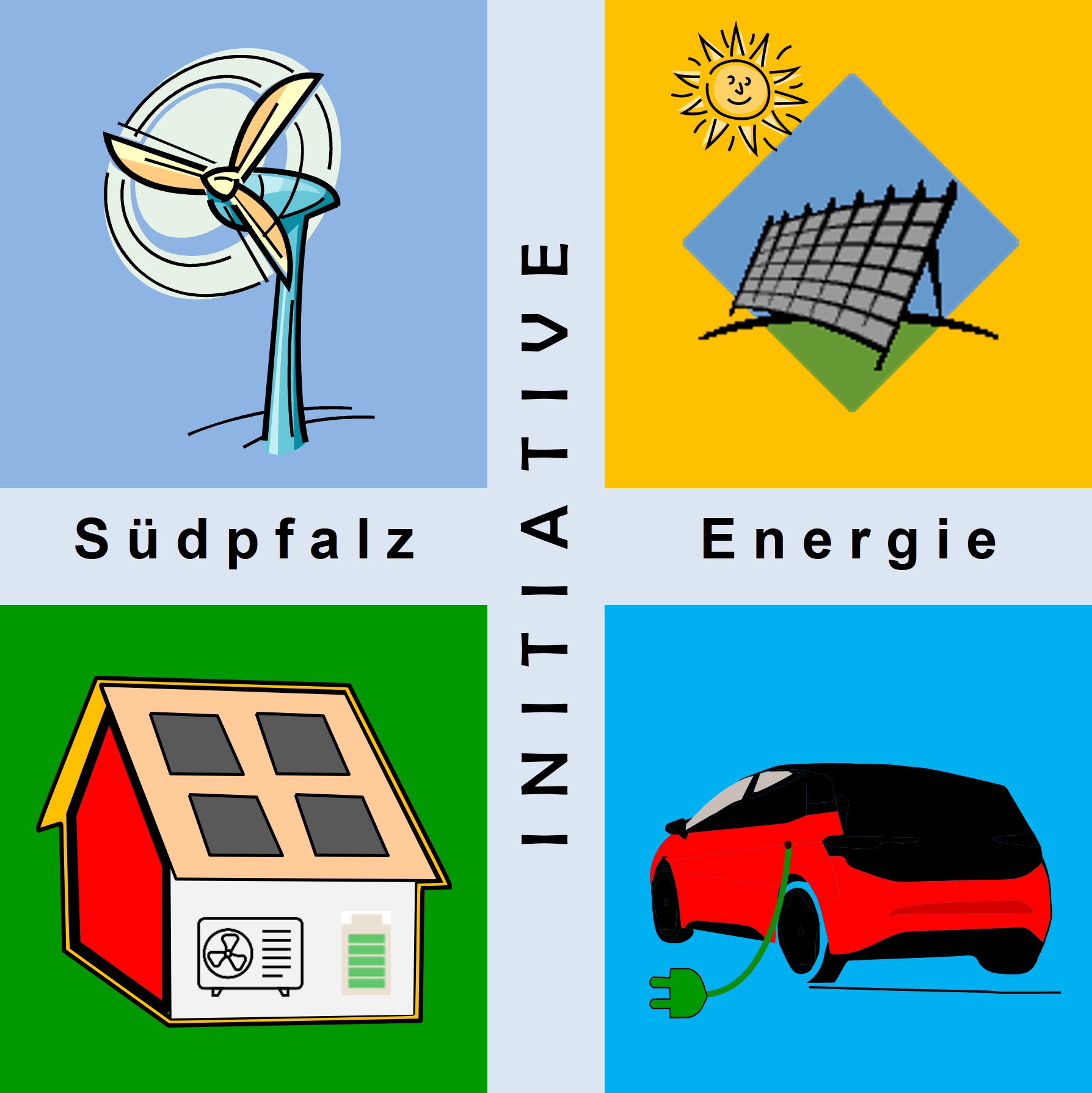 Luft-Luft-Wärmepumpen – seit mehr als 100 Jahren bewährt
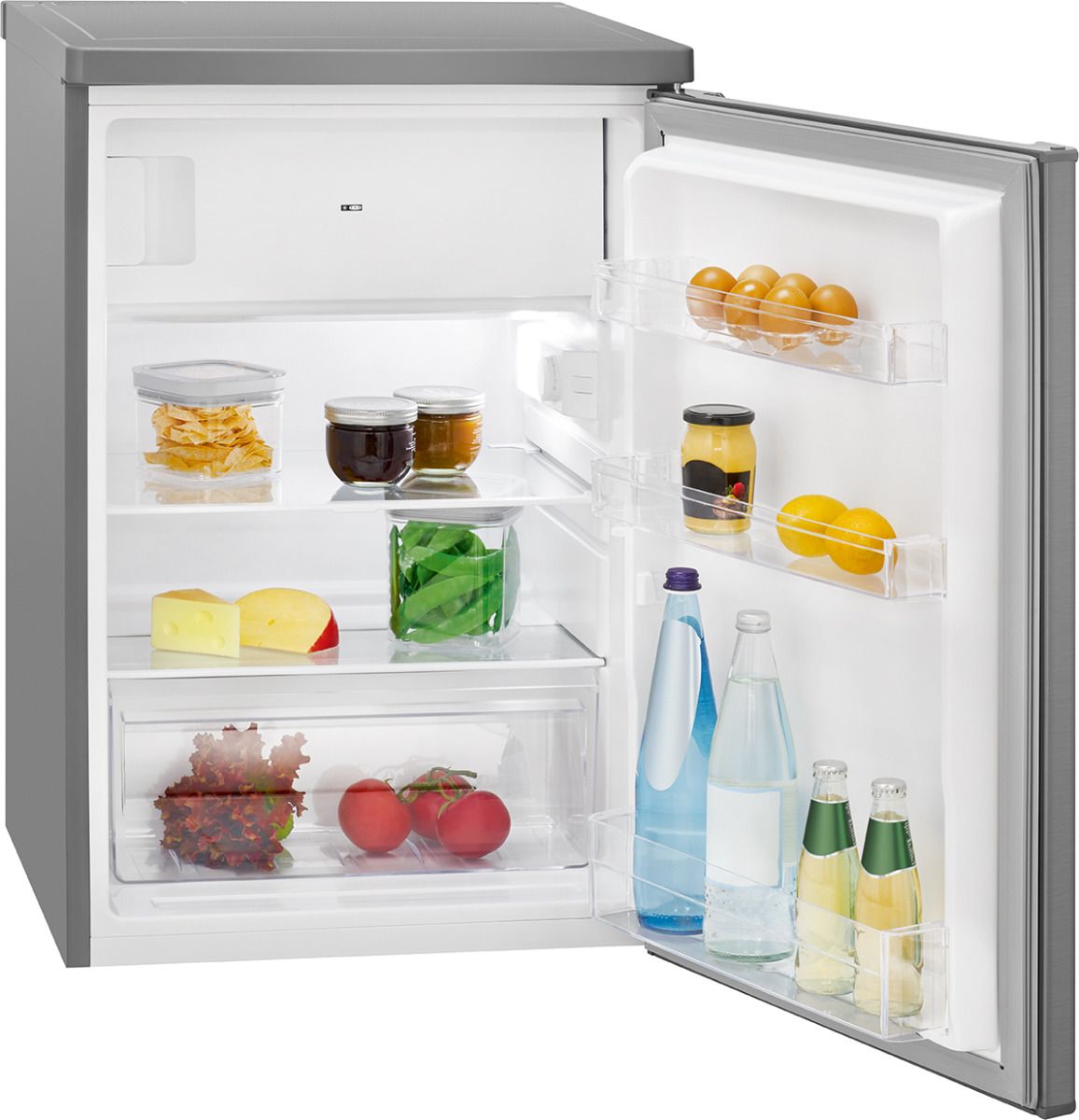 Jeder hat eine …

oder mehrere …

Man kennt sie als:

Kühlschrank
Gefriertruhe
Bild: bomann GmbH
28.09.2023
V. Wander
Seite 2 von 14
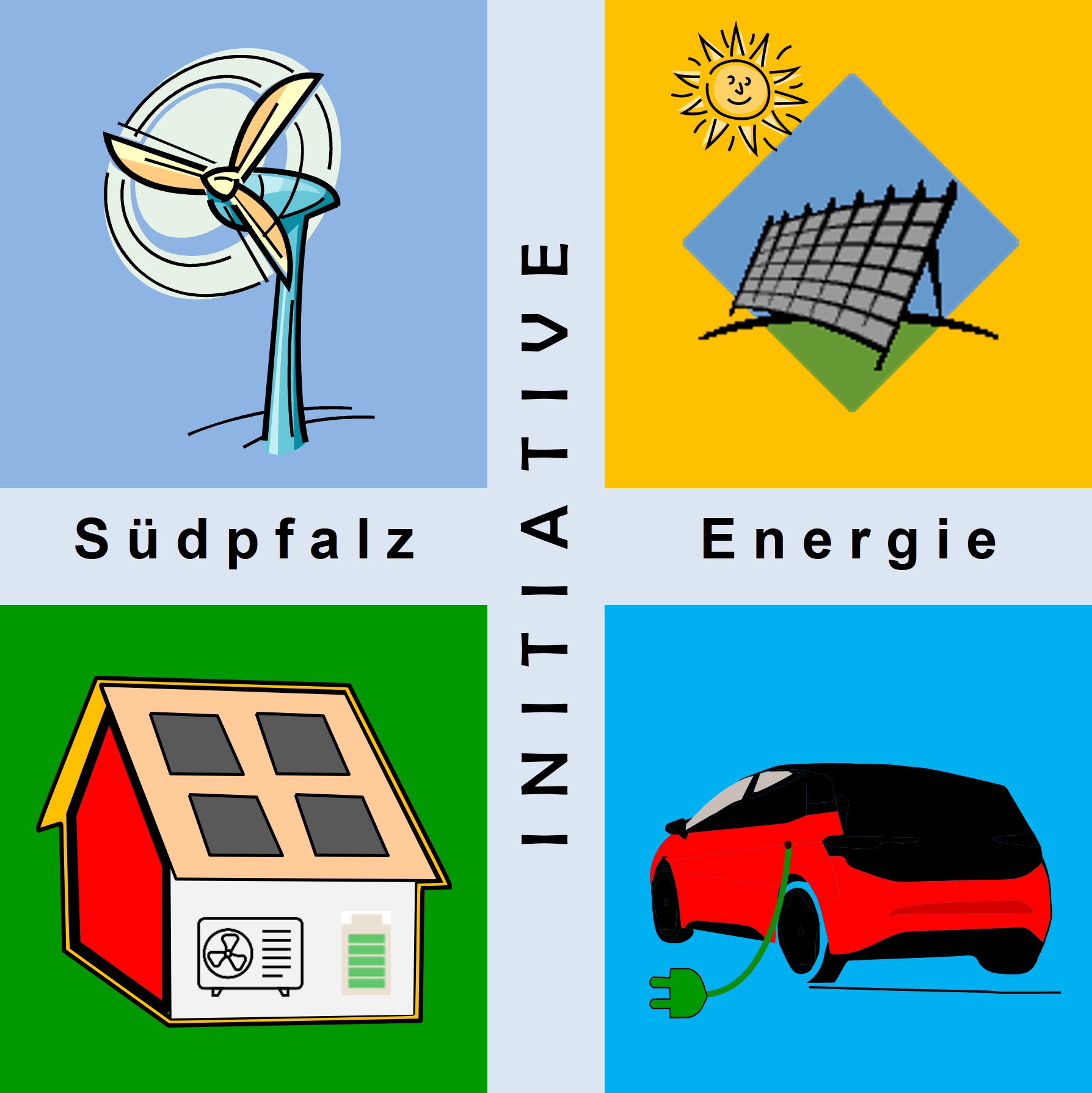 Heizen und Kühlen mit Klima-Split-Geräten
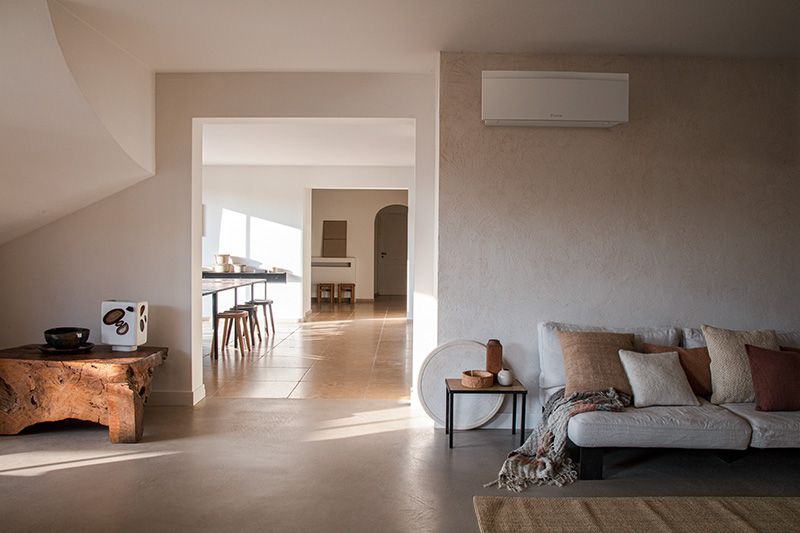 Bild: Daikin
28.09.2023
V. Wander
Seite 3 von 14
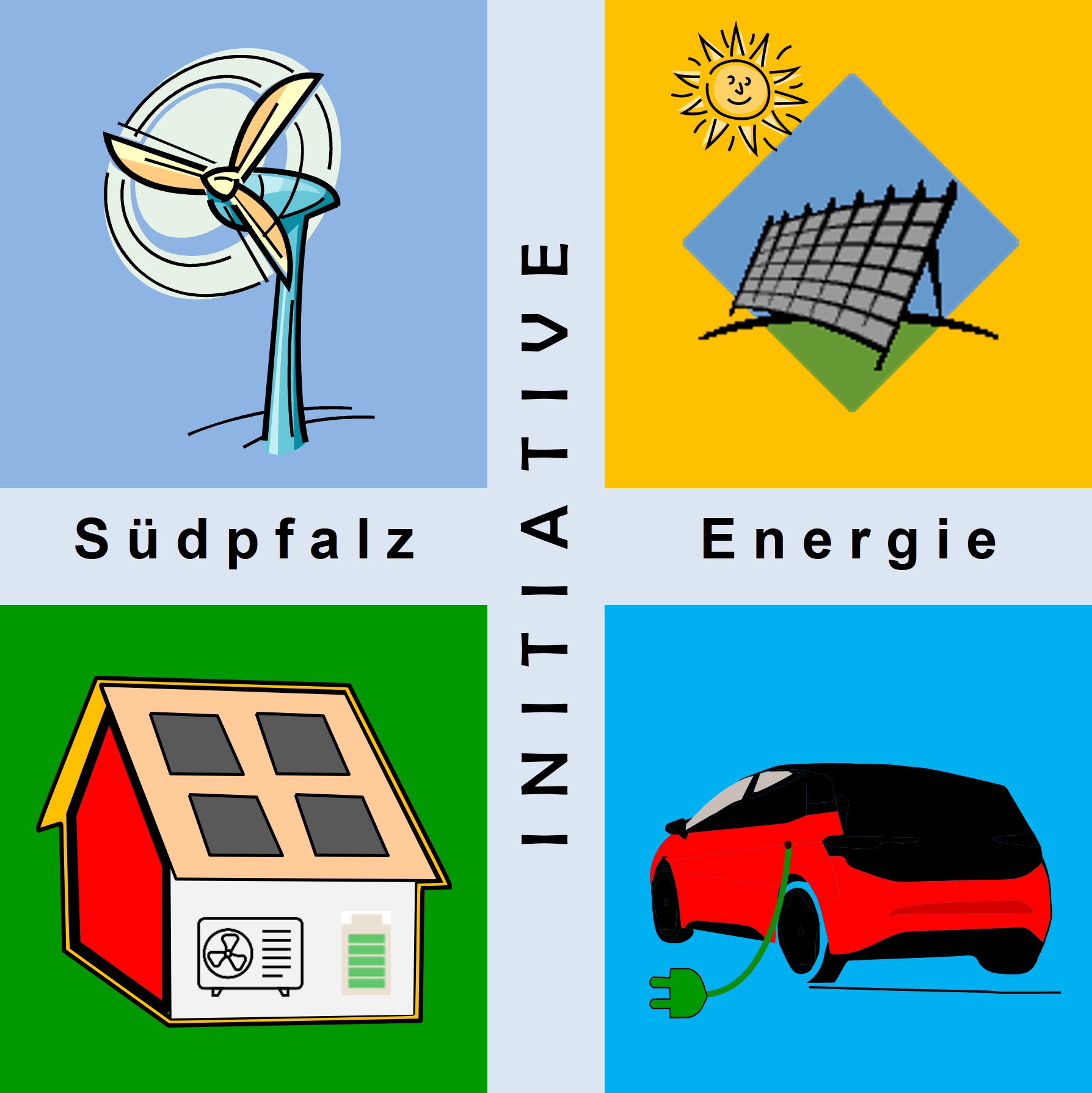 Daikin Emura 3
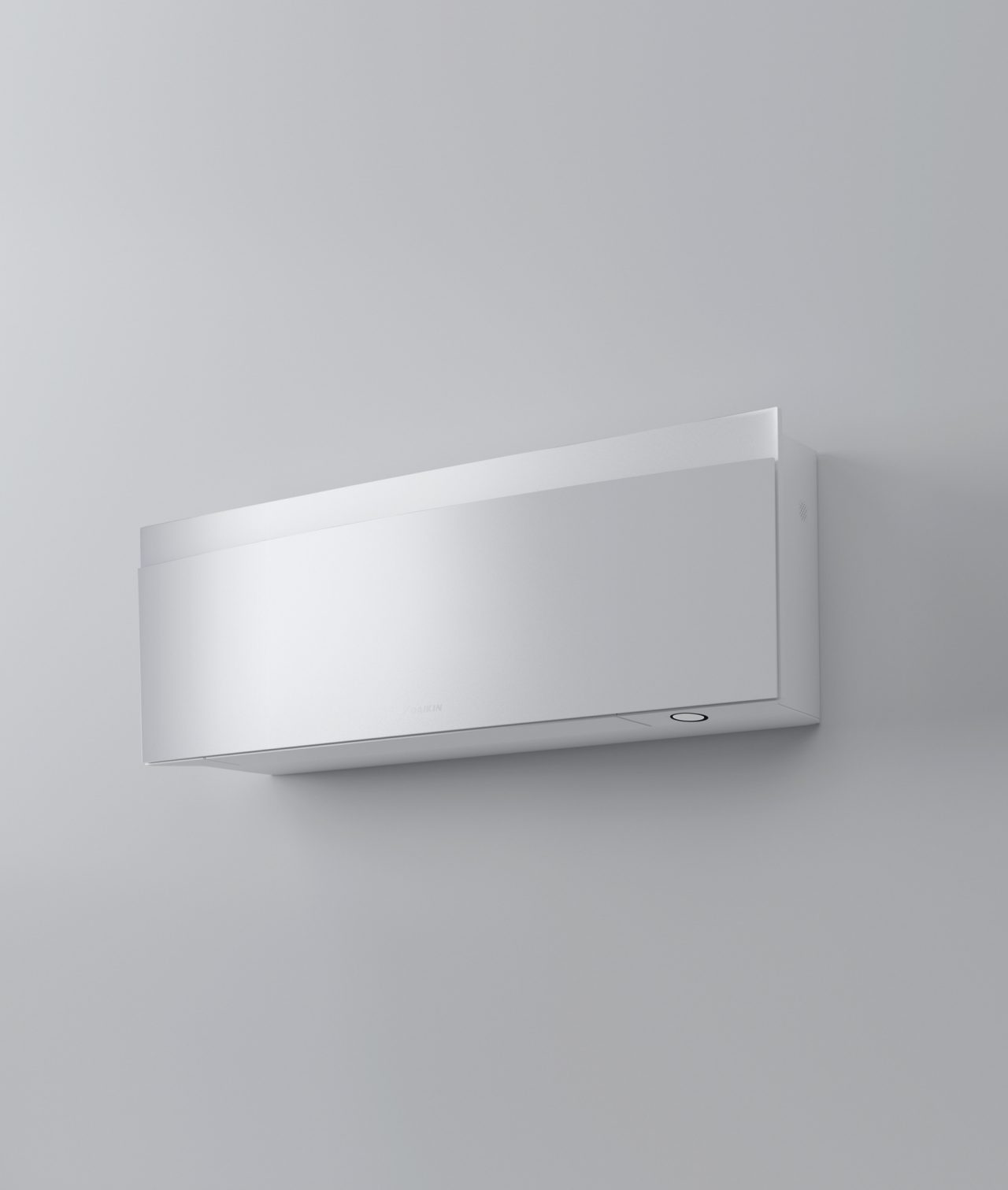 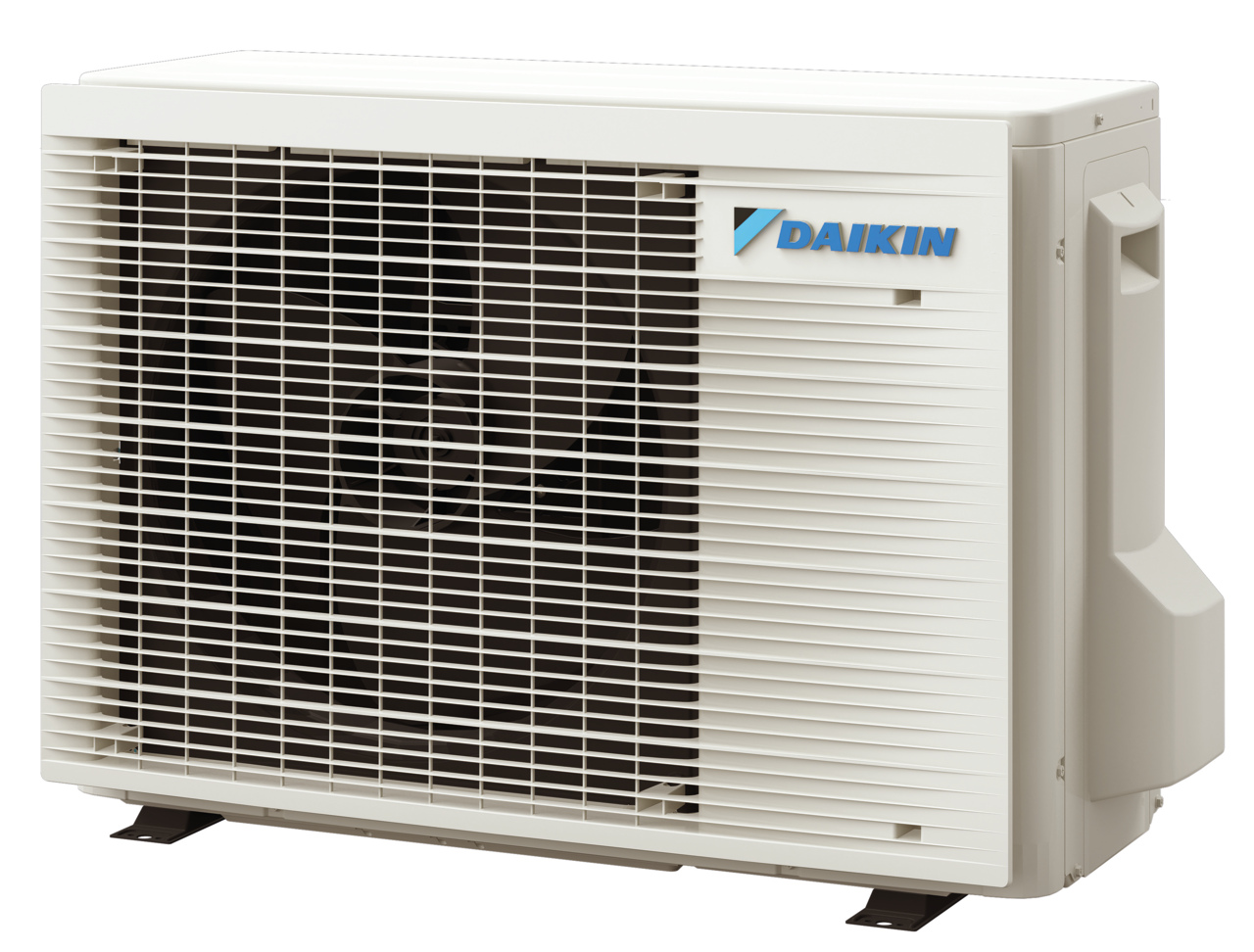 Bild: Daikin
28.09.2023
V. Wander
Seite 4 von 14
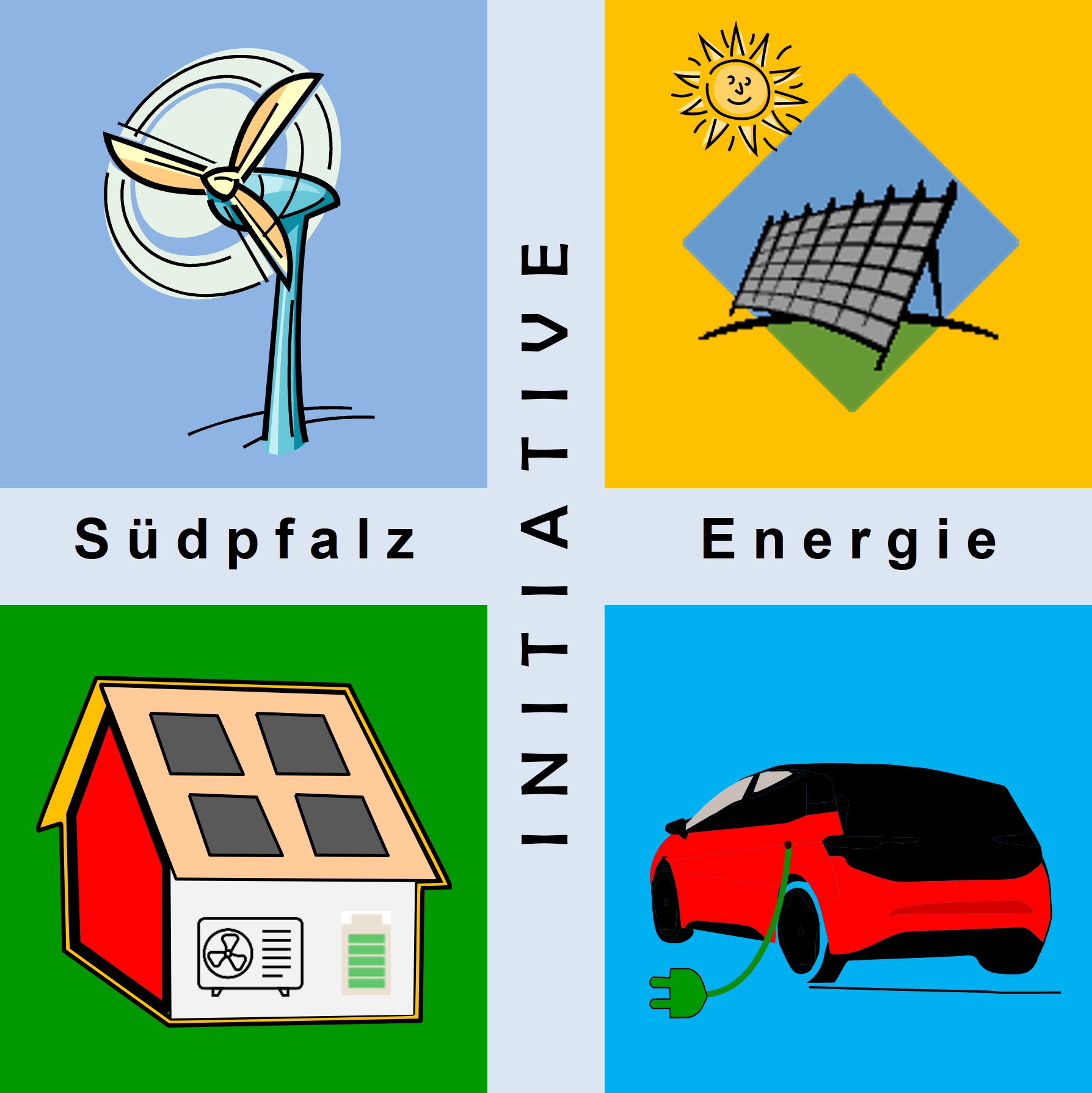 Daikin Emura 3Bedarfsermittlung
Wohnzimmer				36 m²
Heizleistungsbedarf -10 °C / 20 °C		1,3 kW

Monosplit – Gerät	FTXJ20A & RXJ20A
Heizleistung nom.	2,4 kW
SCOP			5,15
Heizleistung -10 °C		2,0 kW   ( COP 3,0 )
Heizleistung -20 °C		1,3 kW   ( COP 2,1 )
Betriebsbereich Heizen	-21 °C …  18 °C
Schalldruckpegel		F_19 .. N_25 .. M_32 .. H_39 dBA	(welcher Abstand ???)
Luftmenge		F_4,6 .. N_6,4 .. M_8,7 .. H_11,1 m³/min
Kältemittel		R32
28.09.2023
V. Wander
Seite 5 von 14
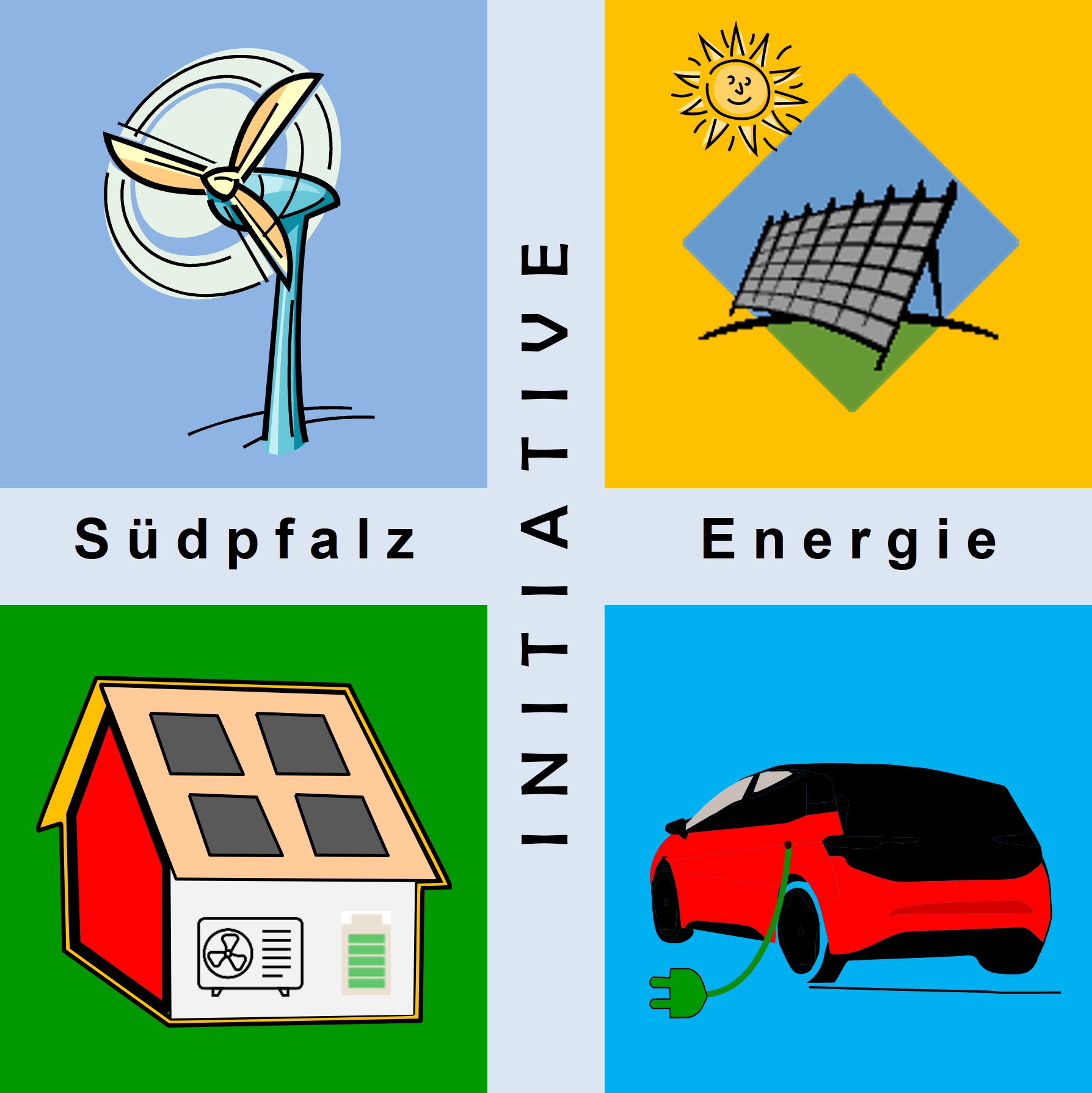 Einbau
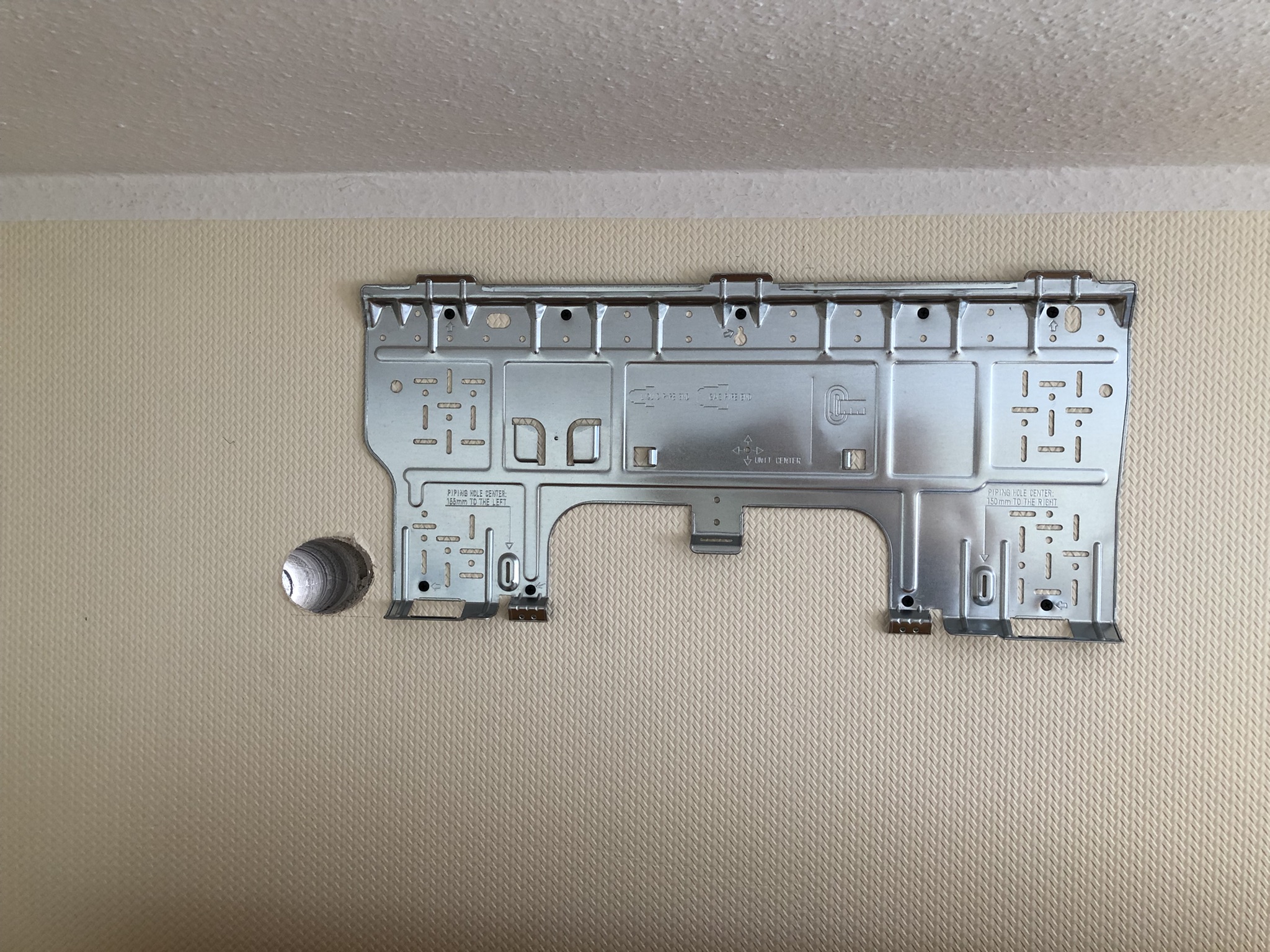 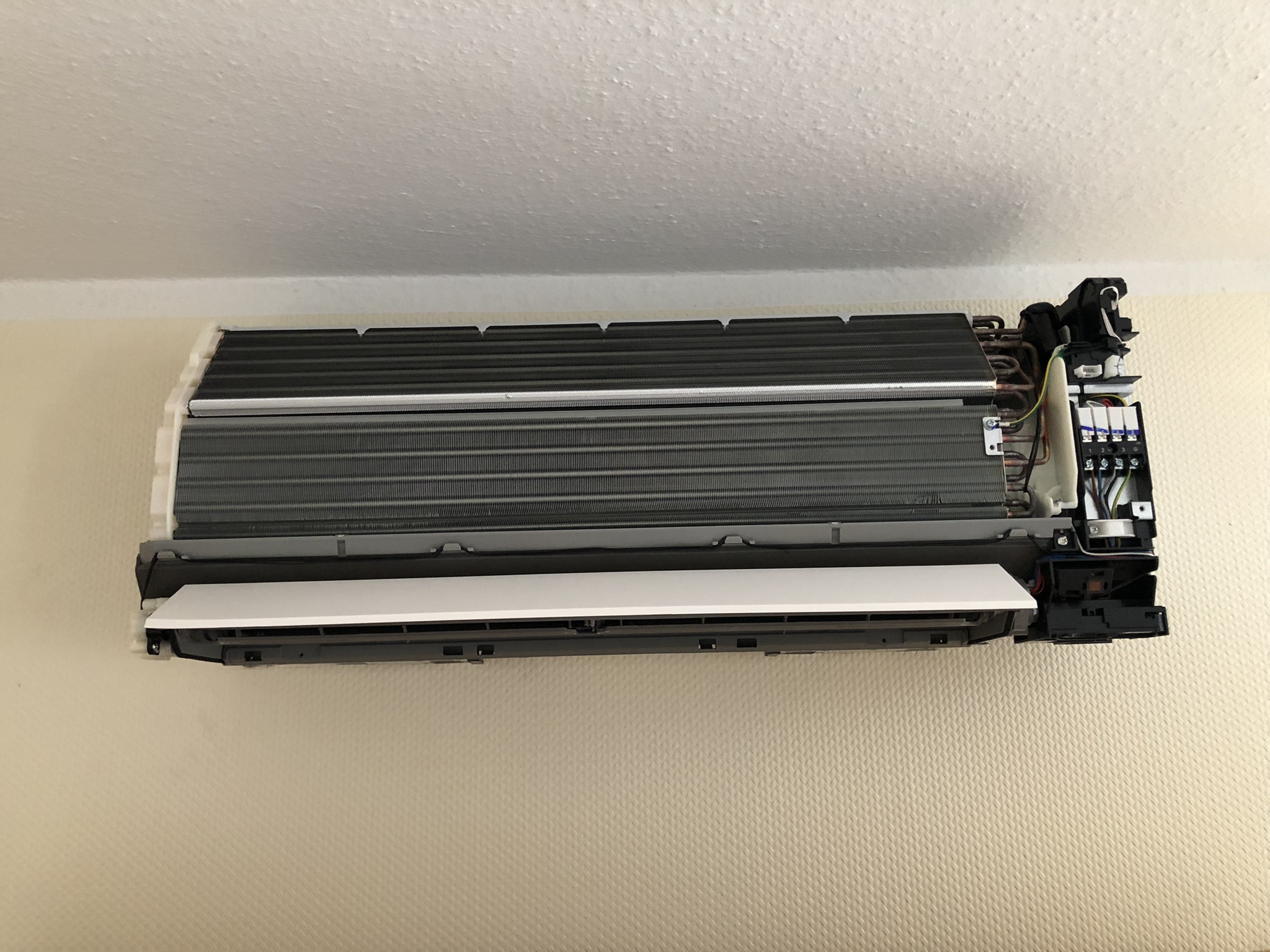 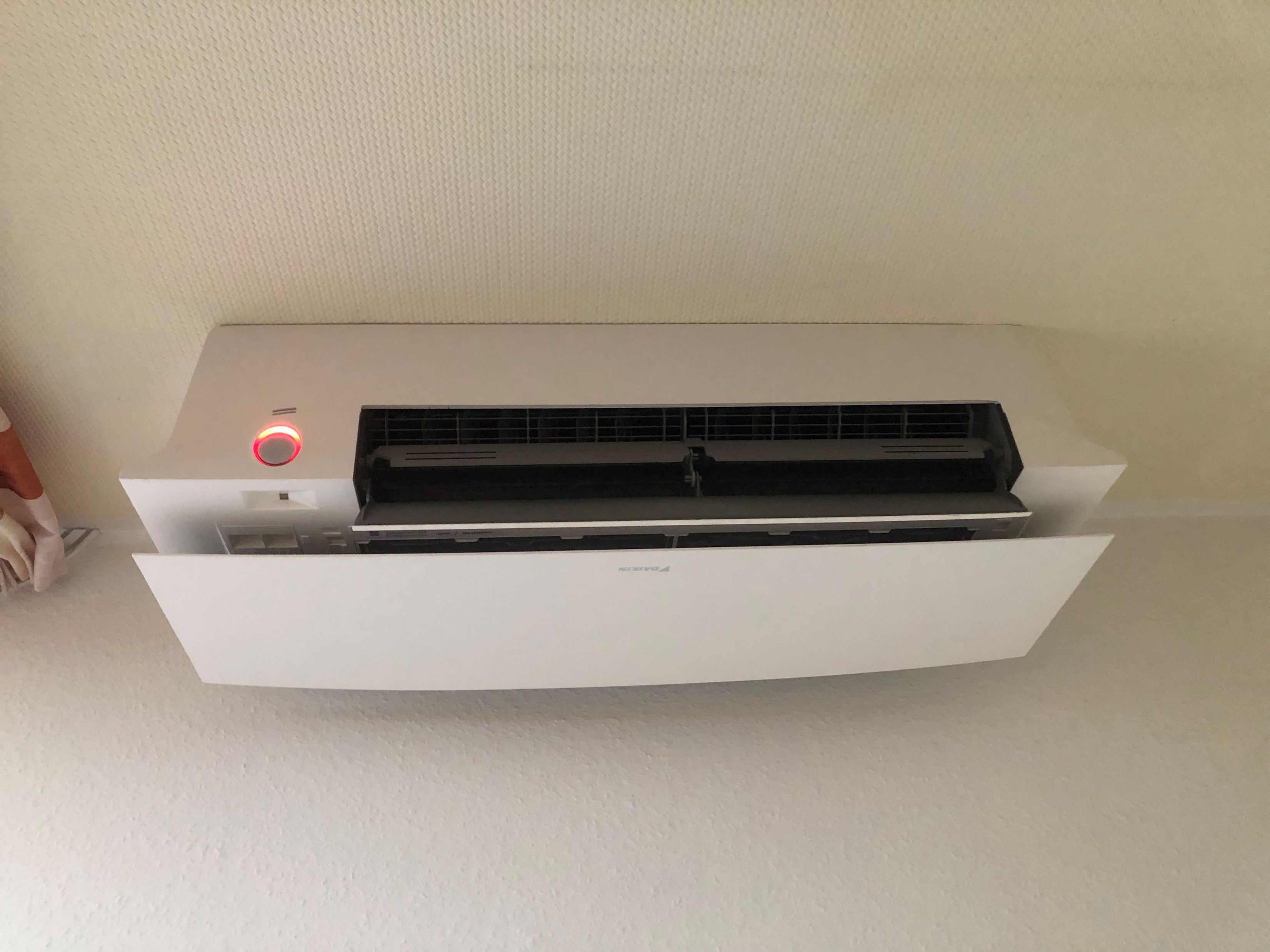 28.09.2023
V. Wander
Seite 6 von 14
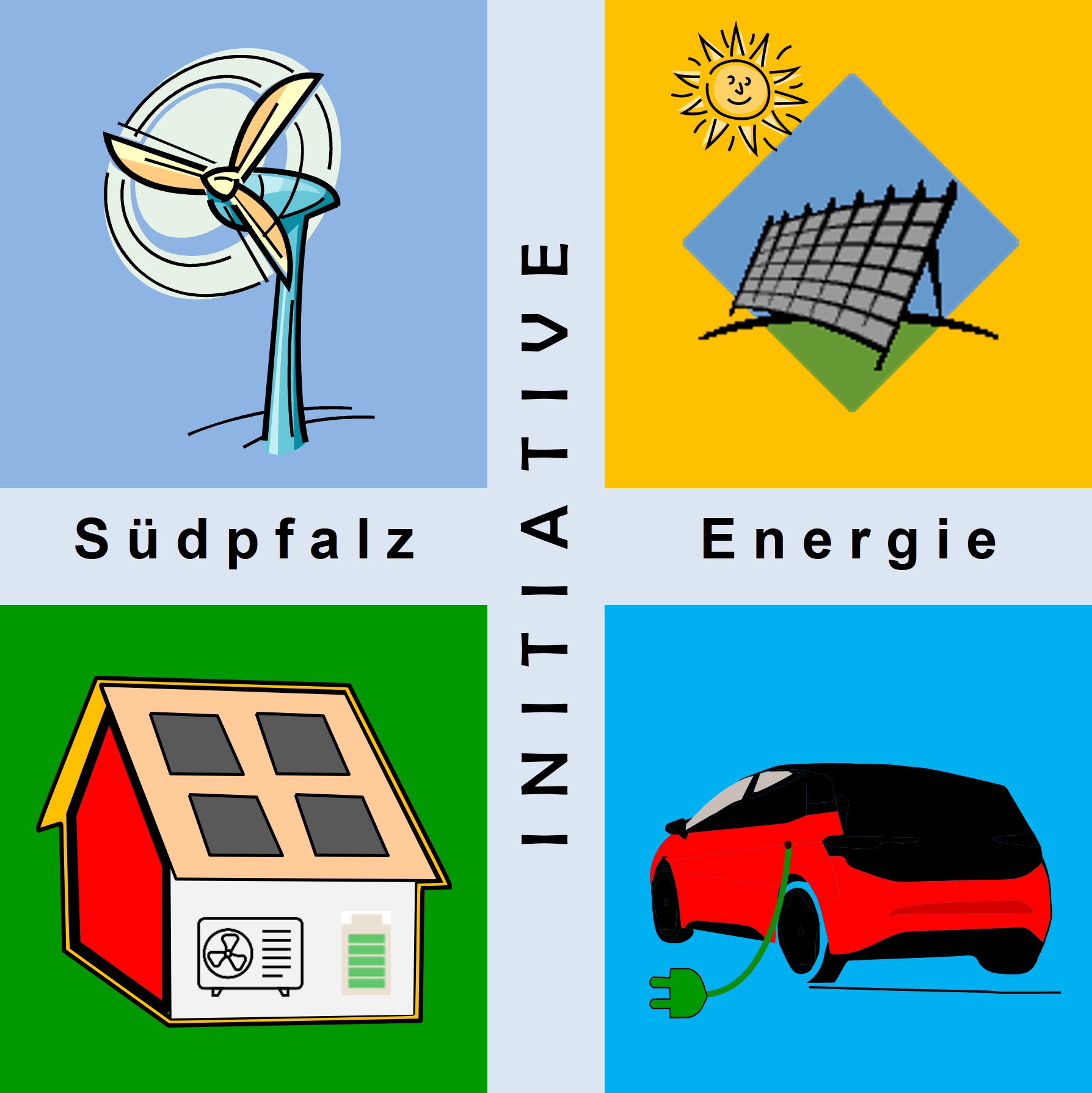 Außengerät & Verbindungsleitungen
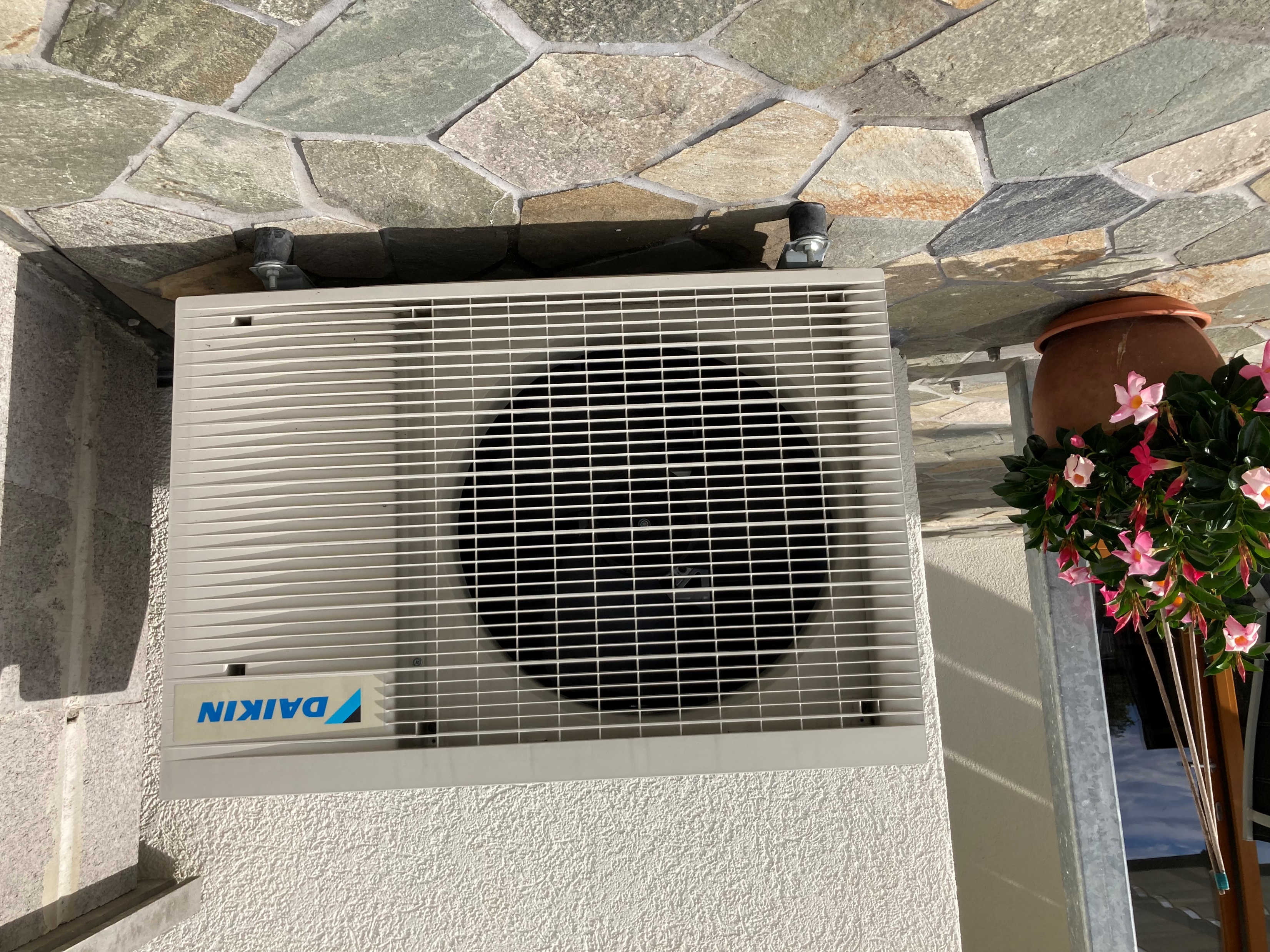 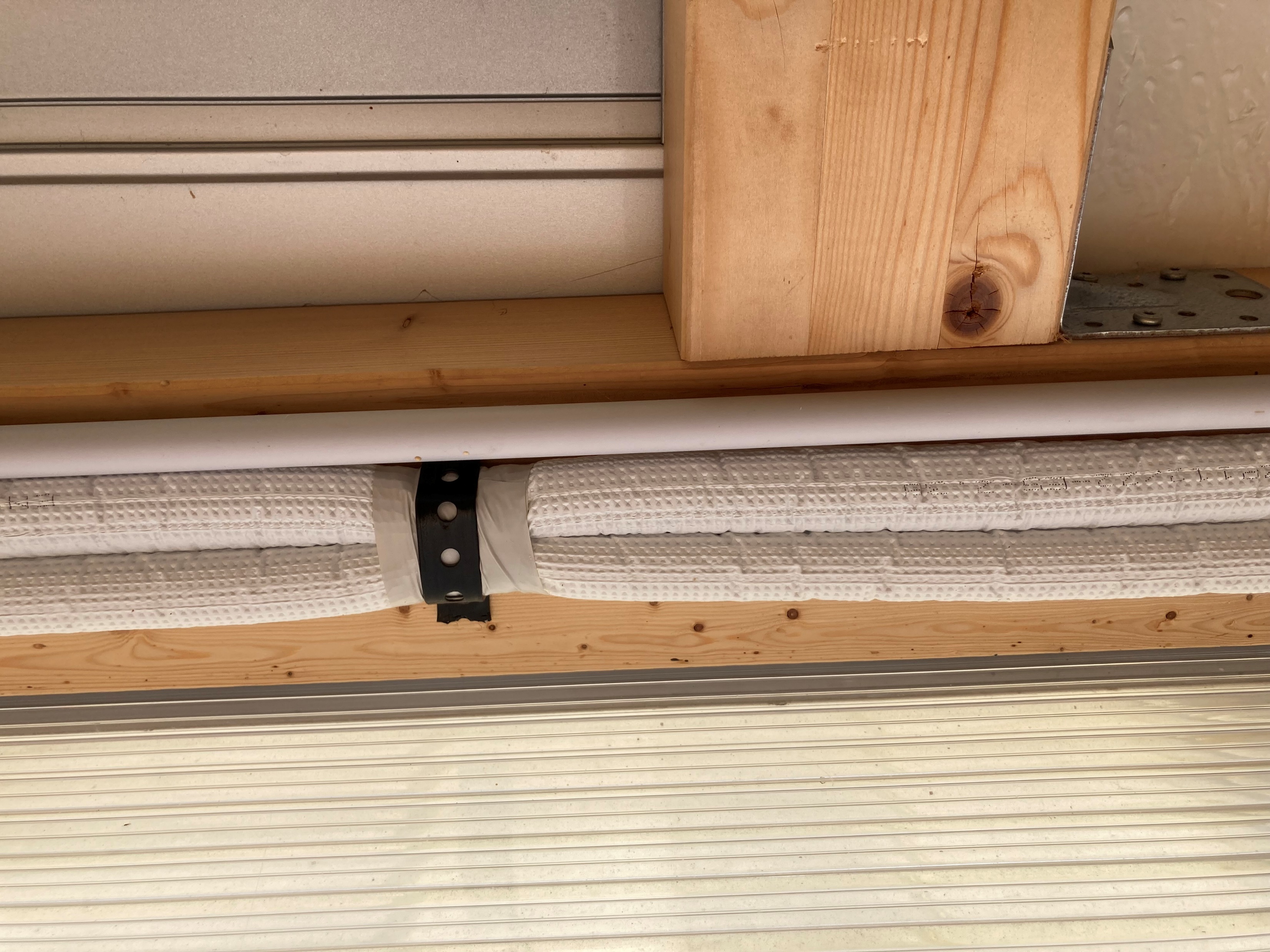 28.09.2023
V. Wander
Seite 7 von 14
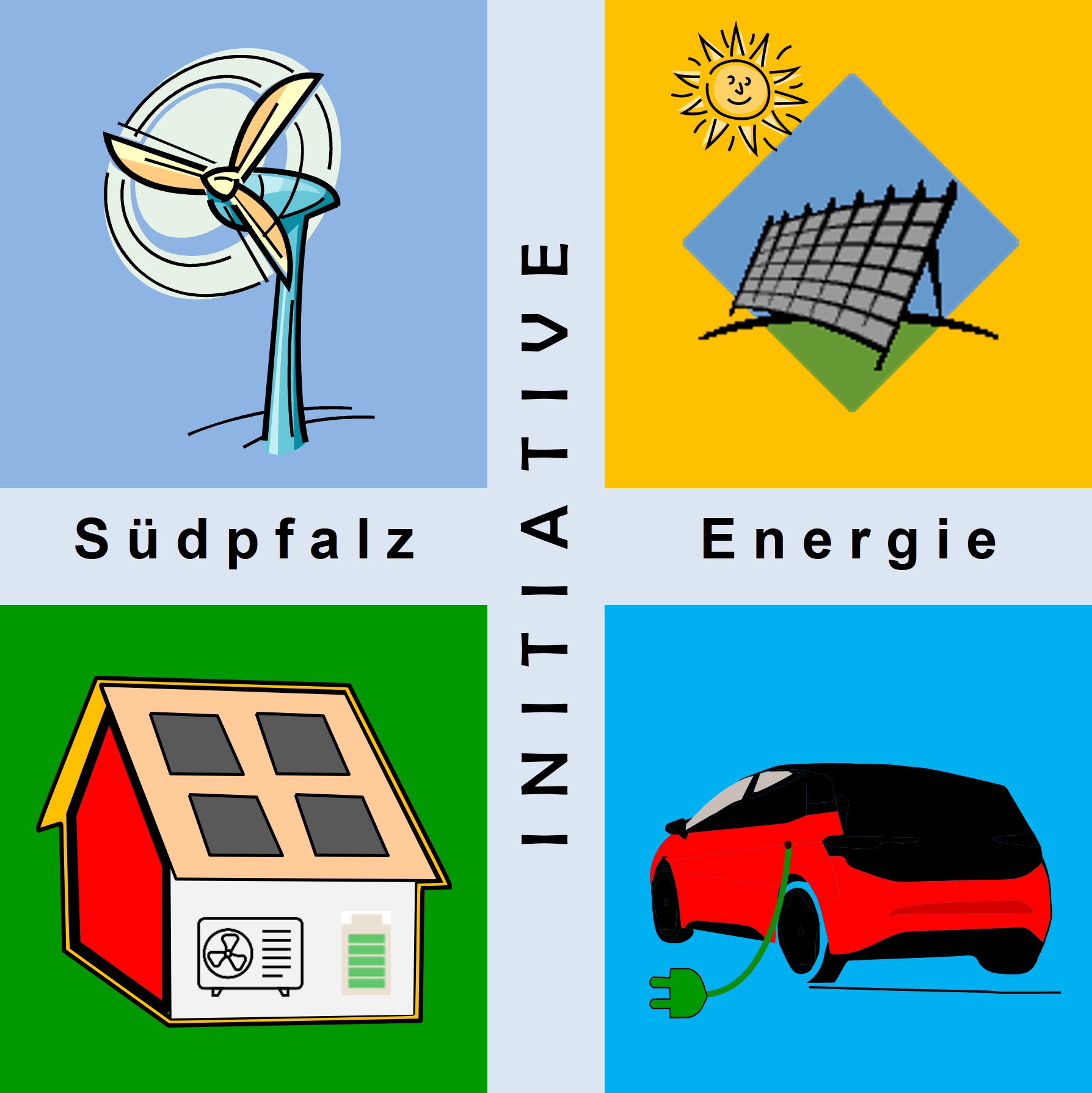 Betriebsbereite Anlage
28.09.2023
V. Wander
Seite 8 von 14
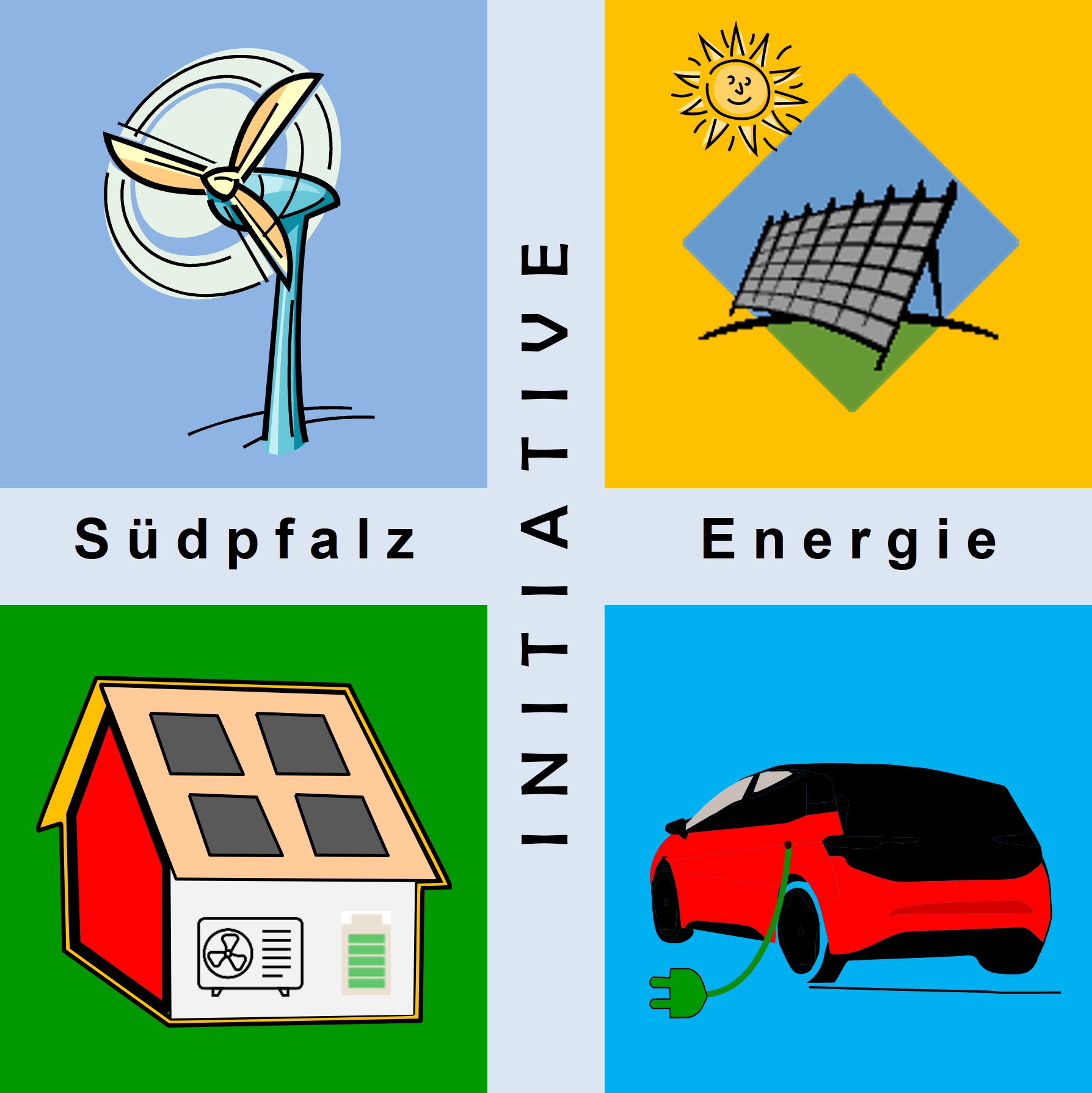 Betriebswerte 22/23
Beheizte Fläche in 2 verbundenen Zimmern: 60 m²

Verbrauch Heizen bis 31.12.2022: ca. 320 kWh
Arbeitszahl abgeschätzt auf >= 4,5 !

Verbrauch Kühlen Sommer 2023: ca. 35 kWh

Geräusch an den Sitzplätzen ca. 28 dB(A)
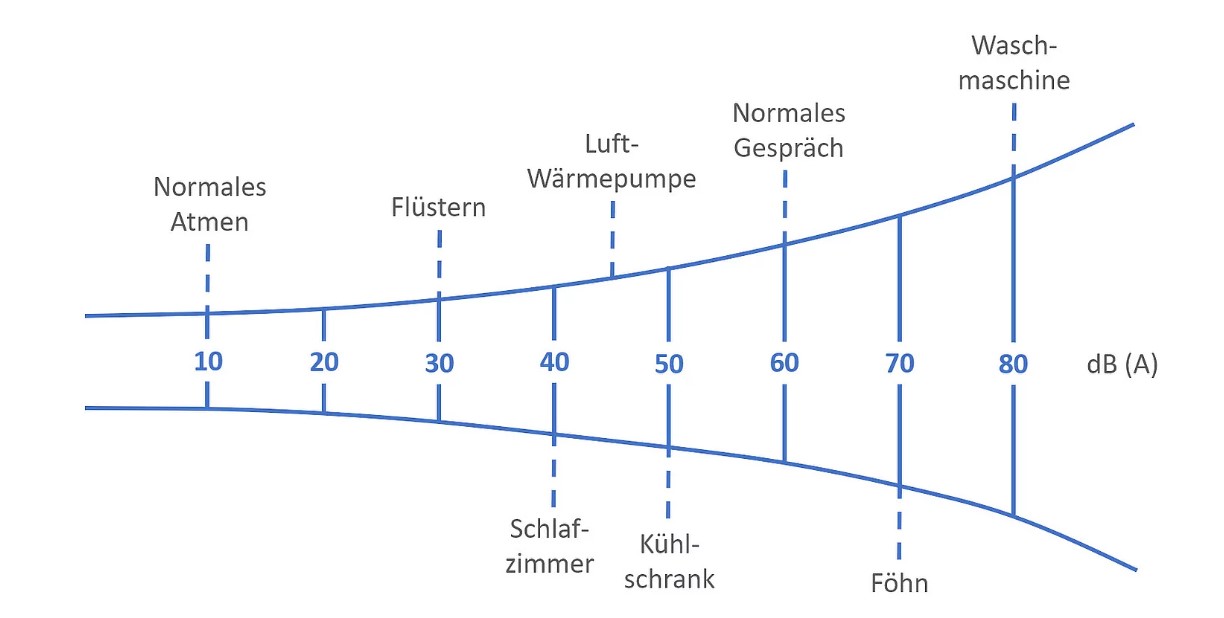 28.09.2023
V. Wander
Seite 9 von 14
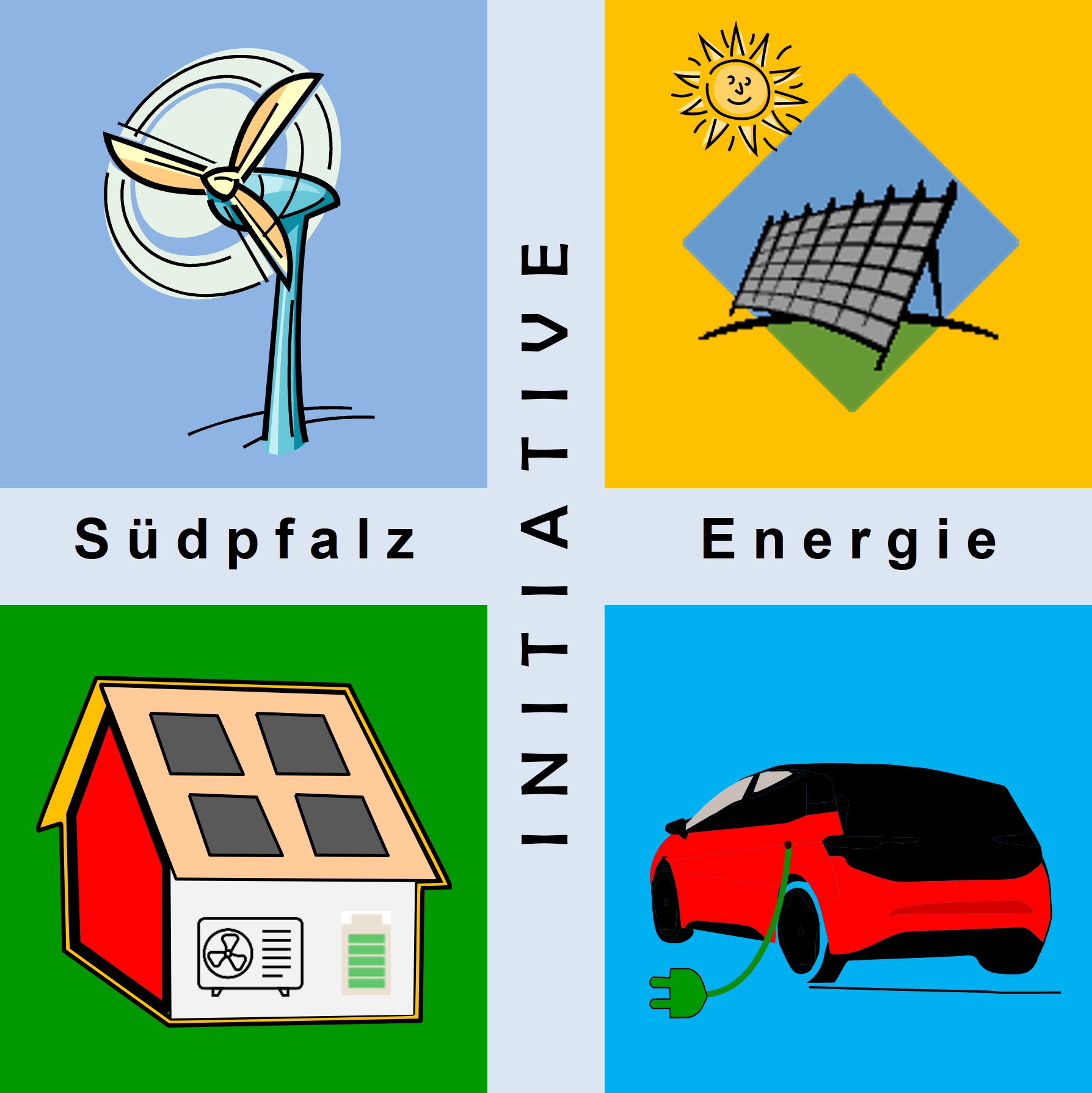 Energiebedarf
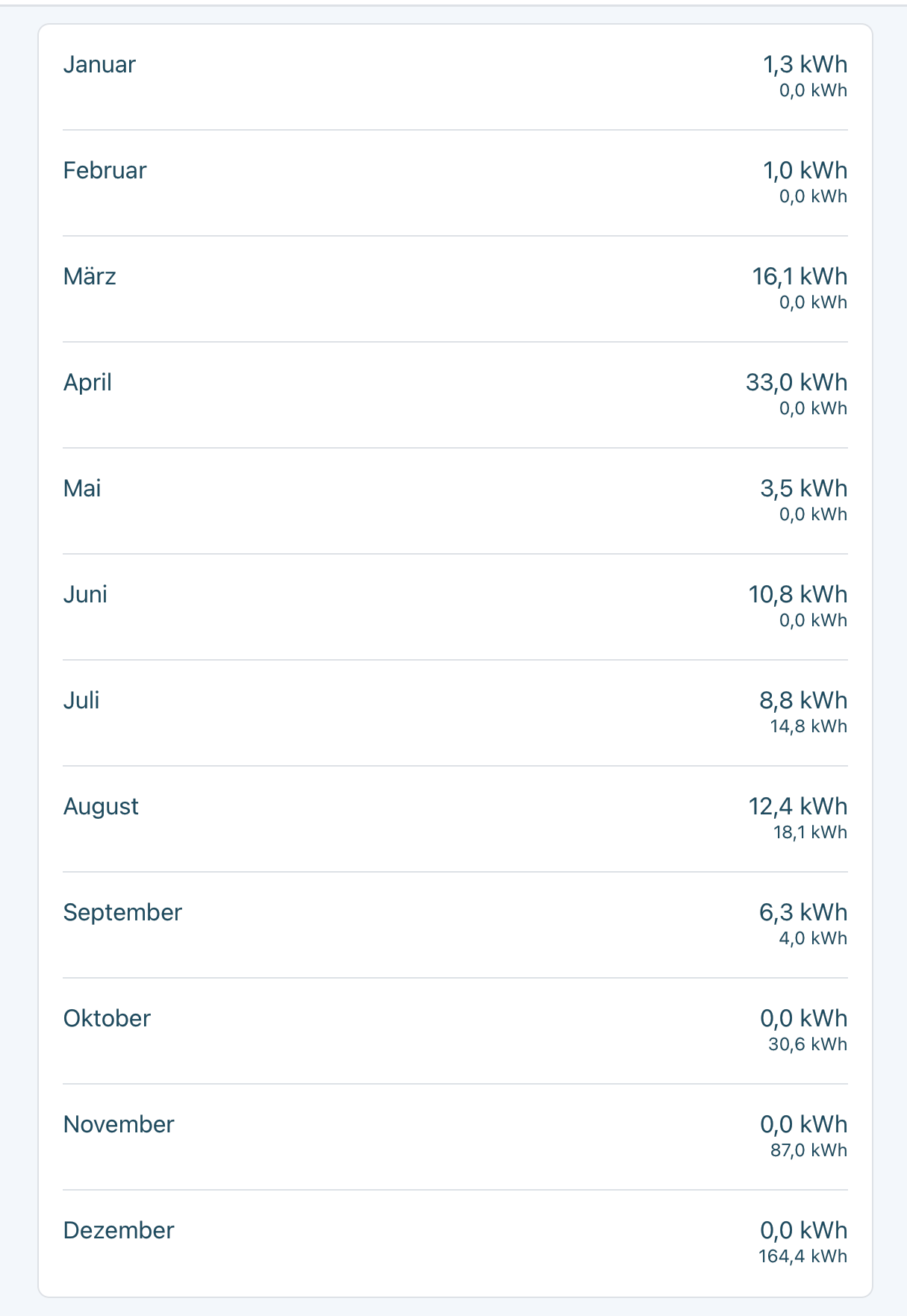 28.09.2023
V. Wander
Seite 10 von 14
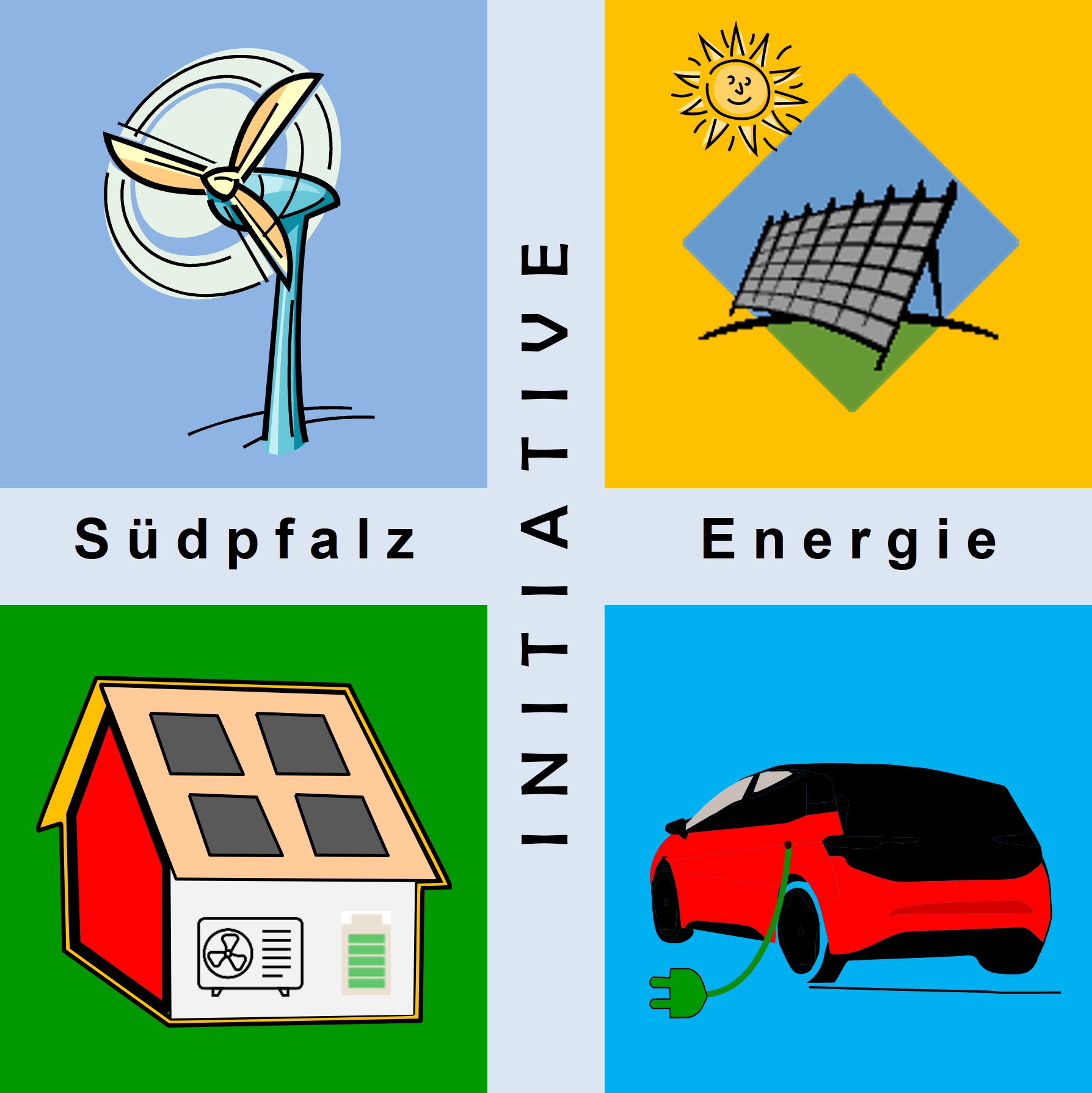 Verbesserung
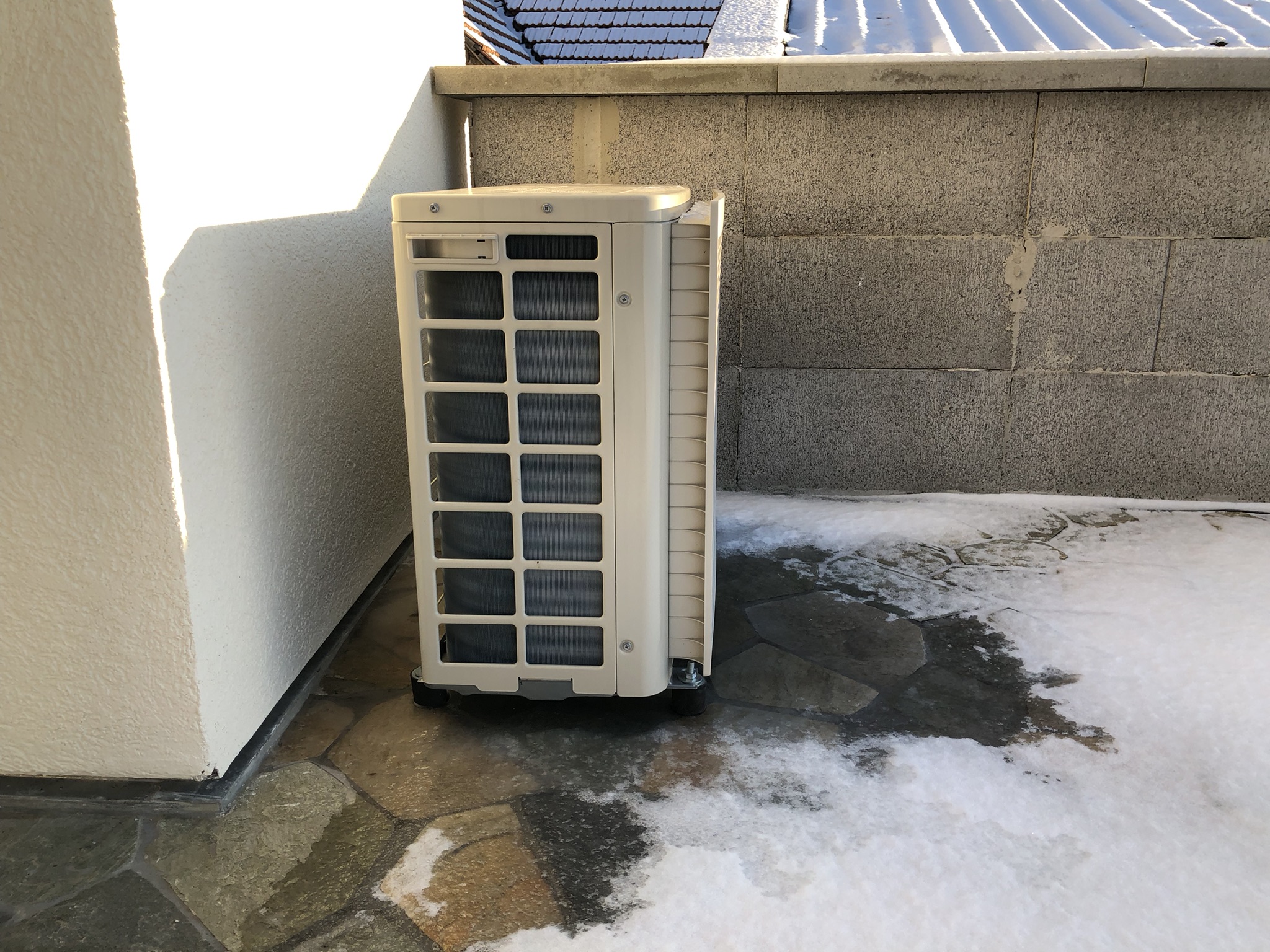 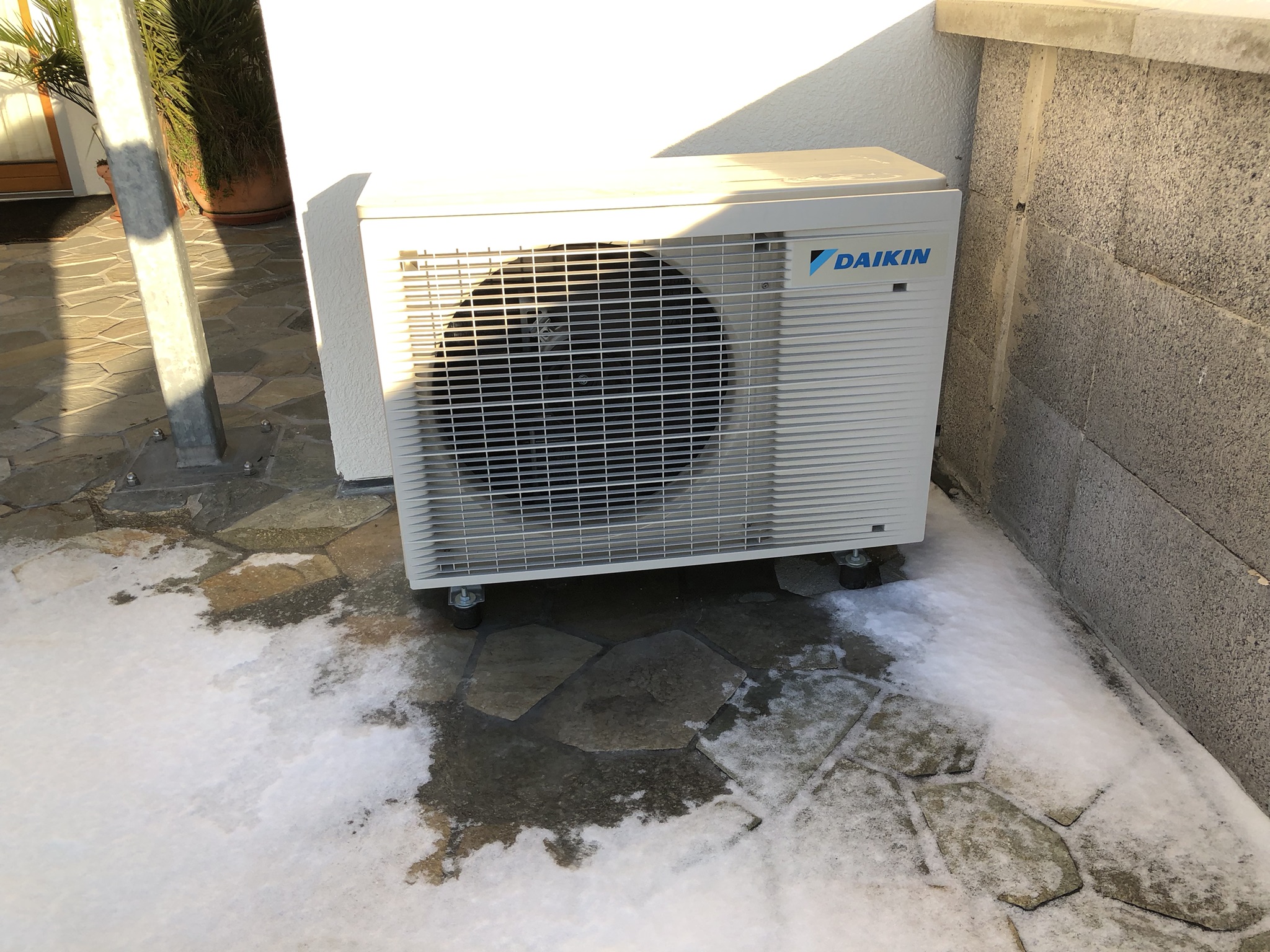 Wanne für Kondensat nachrüsten
28.09.2023
V. Wander
Seite 11 von 14
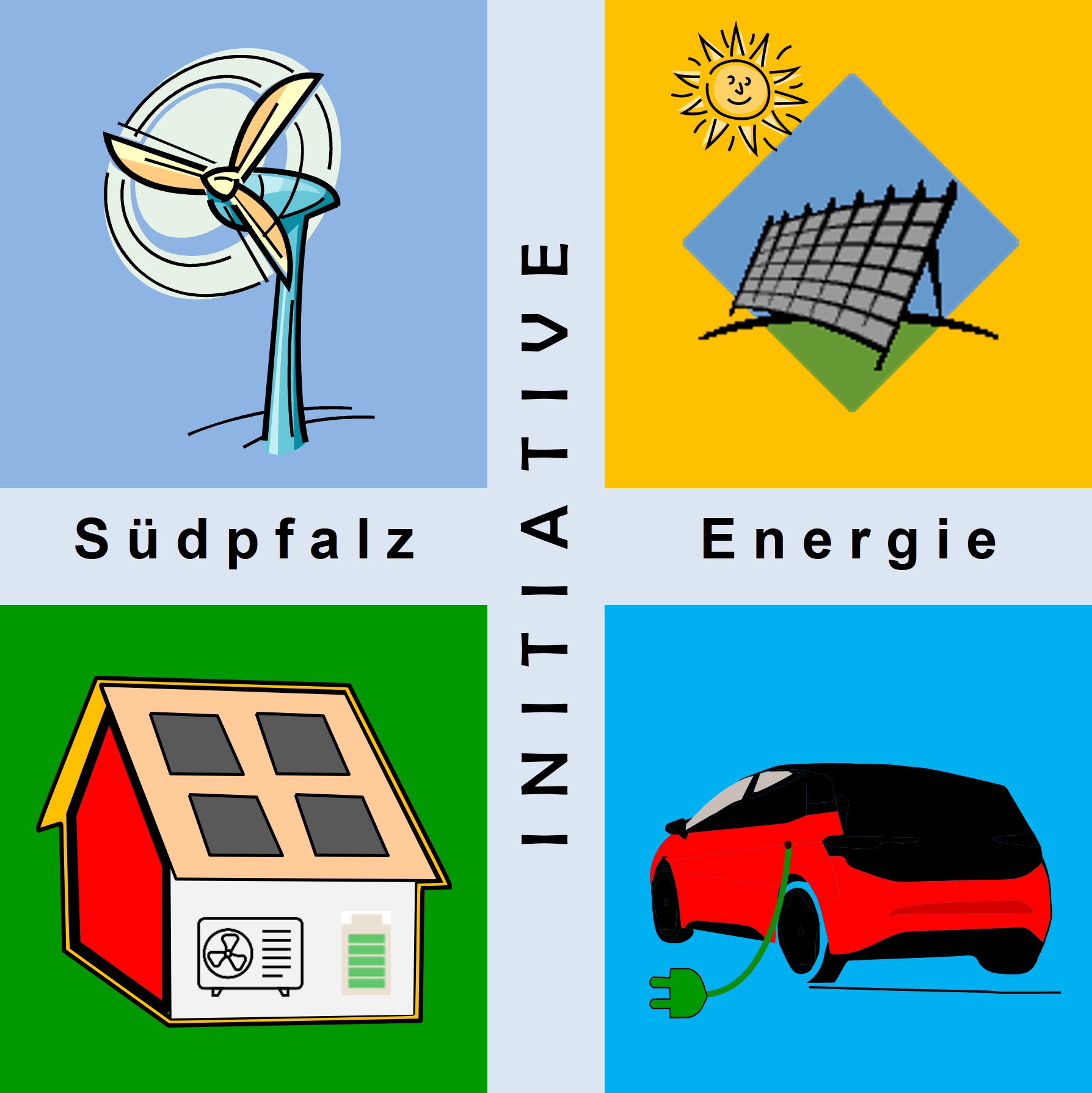 und morgen ?
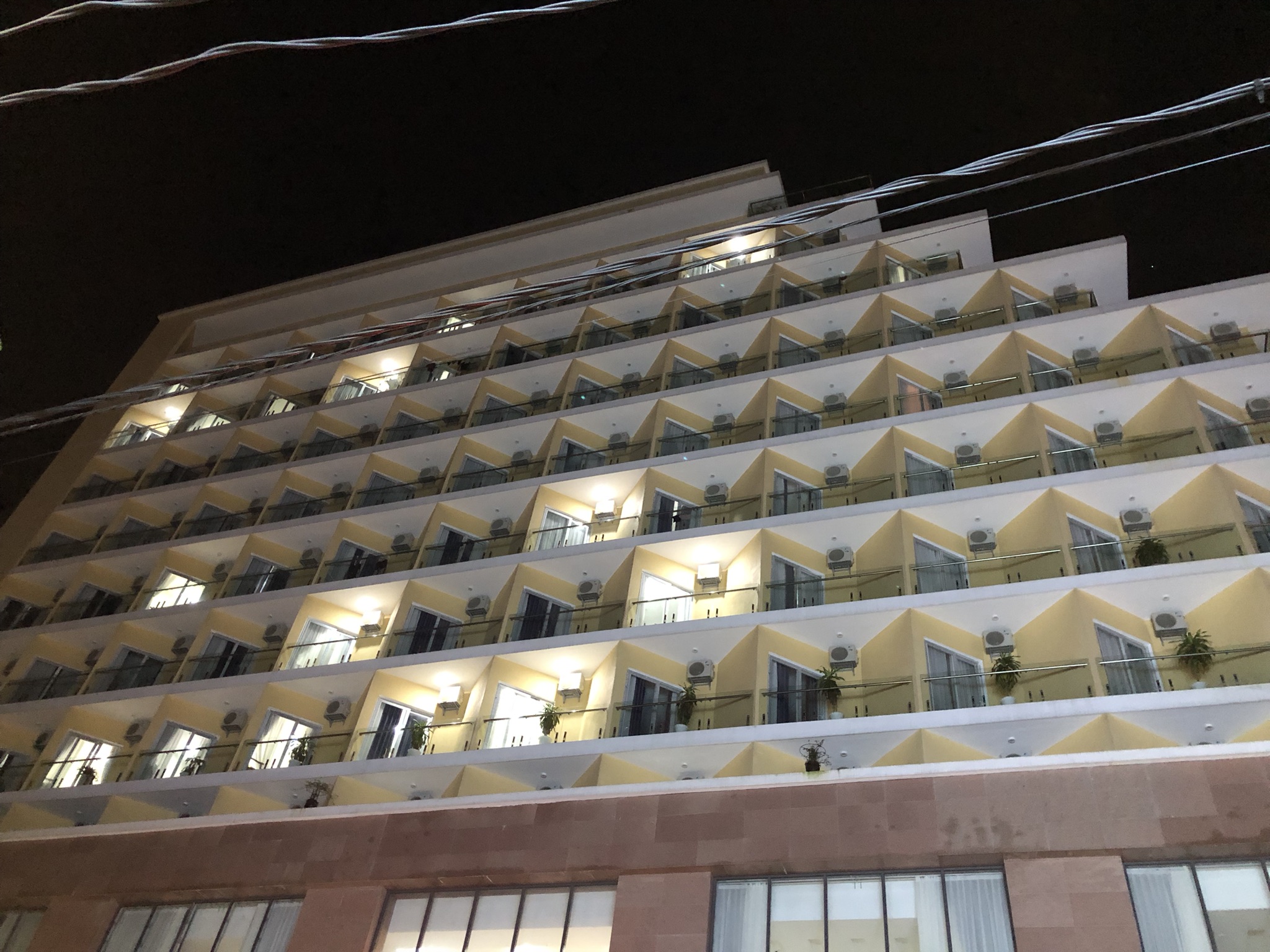 Kühlung für die kleinste Hütte …
Hotel in Saigon mit 100 Geräten
28.09.2023
V. Wander
Seite 12 von 14
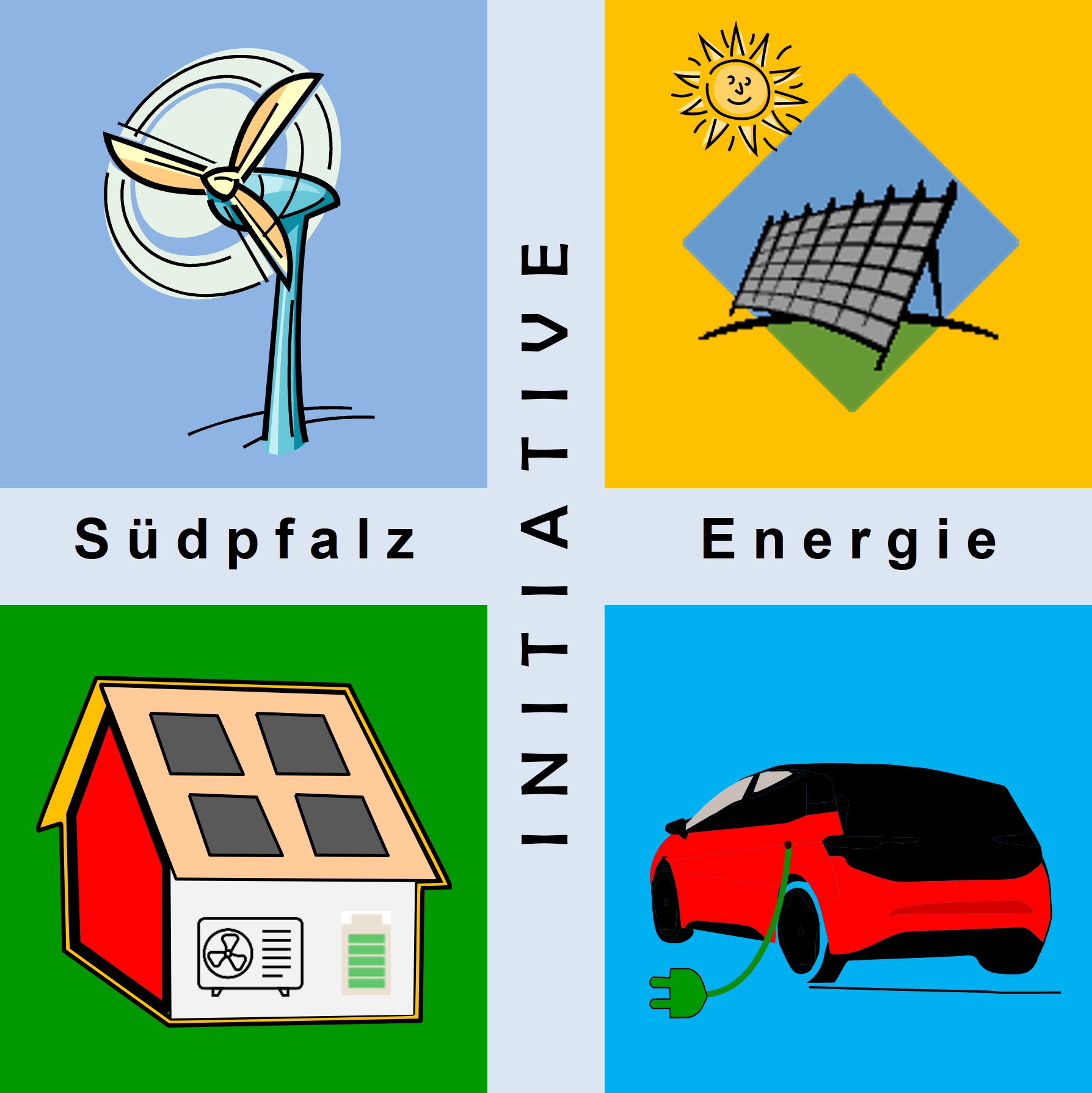 Vielen Dank für ihr/euer Interesse !

Volker Wander
Oberotterbach
ise.suedpfalz@gmail.com
28.09.2023
V. Wander
Seite 13 von 14
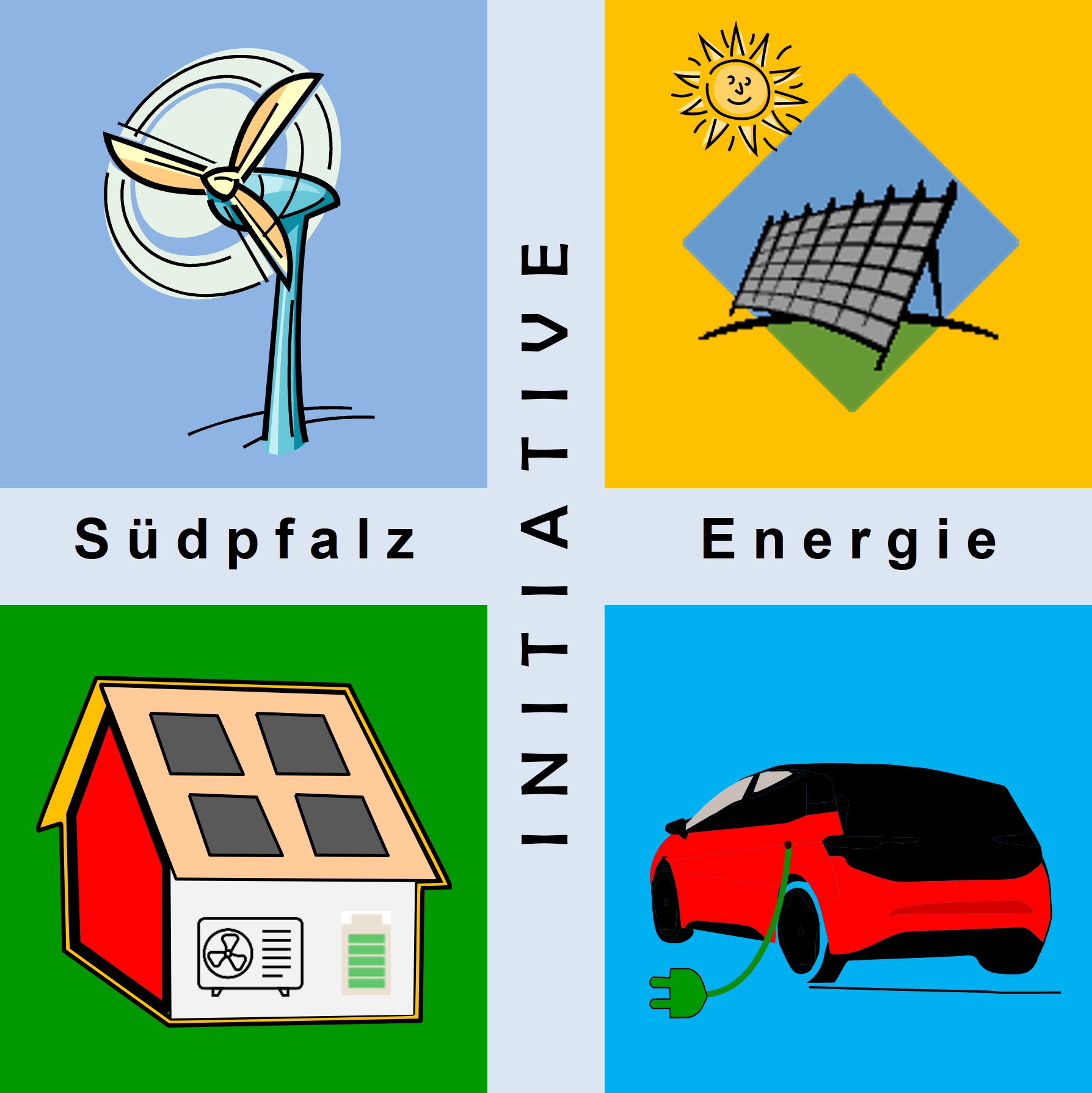 Backup
28.09.2023
V. Wander
Seite 14 von 14